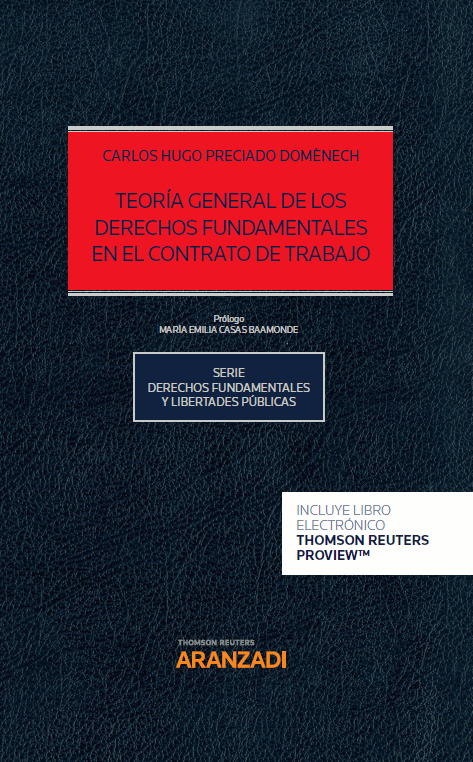 SUMARIO
I.- LOS DERECHOS FUNDAMENTALES:  CONCEPTO Y CARACTERES.

II.- EL CONTRATO DE TRABAJO: CONCEPTO, CARACTERES Y FUNCIONES

III.- RELACIÓN ENTRE LOS DERECHOS FUNDAMENTALES Y EL CONTRATO DE TRABAJO

IV.- LAS RESTRICCIONES DE LOS DERECHOS FUNDAMENTALES  Y EL CONTRATO DE TRABAJO.

V.- ORÍGENES Y EVOLUCIÓN DEL CONTRATO DE TRABAJO Y SU RELACIÓN CON LOS DERECHOS FUNDAMENTALES.

VI.- CLASIFICACIÓN DE LOS DERECHOS FUNDAMENTALES EN RELACIÓN AL CONTRATO DE TRABAJO

VII.- LAS FUENTES DE LOS DERECHOS FUNDAMENTALES: NIVEL INTERNACIONAL Y NIVEL NACIONAL

VIII.- FUNDAMENTO DE LOS DERECHOS FUNDAMENTALES EN LAS RELACIONES LABORALES: EL TRABAJO DECENTE Y LA DIGNIDAD DEL TRABAJADOR 

IX.- LA INTERPRETACIÓN DE LOS DERECHOS FUNDAMENTALES Y EL CONTRATO DE TRABAJO.

X.- GARANTÍAS DE LOS DERECHOS FUNDAMENTALES Y CONTRATO DE TRABAJO.

XI.-SUSPENSIÓN DE LOS DERECHOS FUNDAMENTALES
I.- LOS DERECHOS FUNDAMENTALES:  CONCEPTO Y CARACTERES.
I.- LOS DERECHOS FUNDAMENTALES:  CONCEPTO Y CARACTERES .
CONCEPTO: Los DDFF son los DDHH reconocidos por el Derecho estatal,  generalmente a través de su rango constitucional, consistentes en expectativas negativas (libertad o inmunidad) o positivas (pretensión o potestad) a las que corresponden obligaciones ( obligación o sujeción) o prohibiciones (abstención o incompetencia),  que tienen los seres humanos por el mero hecho de serlo y determinados grupos,  para satisfacer las necesidades básicas que cristalizan en los valores de la dignidad, libertad, igualdad y solidaridad .  

CARACTERES: óptica material:  inherencia, universalidad, igualdad, indisponibilidad, indivisibilidad e interdependencia. 
óptica formal:  rango constitucional,  vinculación general (vertical y horizontal),  eficacia directa,  contenido esencial intangible para los poderes constituidos y tutela jurisdiccional reforzada.

La tensión entre concepto formal y concepto material de los DDFF.
I.- LOS DERECHOS FUNDAMENTALES:  CONCEPTO Y CARACTERES .
-El concepto unitario de DDFF y DDHH comporta que la definición de ambas categorías difiera sólo en el soporte normativo (Constitución vs. Derecho Internacional) y en las características formales derivadas de tal soporte, de forma que la  inherencia, la universalidad y la  igualdad, propias de ambas categorías,  hacen que tengan un contenido mínimo igual para todas las personas con independencia del lugar en que se hallen y el Estado del que sean nacionales. 

-Las diferencias entre los soportes normativos de DDFF y DDHH suponen una protección multinivel de los mismos derechos. 

-El Derecho Humano es a los DDHH lo que el Derecho Constitucional a los DDFF.
-RELACIONES DDHH-DDFF: son los mismos derechos
Tienen relaciones de: limitación, legitimadora, hermenéutica y en el caso de los DDFF  laborales, de garantía de eficacia material.

El ius cogens laboral
-
II.-EL CONTRATO DE TRABAJO: CONCEPTO, CARACTERES Y FUNCIONES
II.- EL CONTRATO DE TRABAJO: CONCEPTO, CARACTERES Y FUNCIONES.
Concepto: art.1.1 ET.

Elementos: 
-Personales: trabajador y empresario.
-Reales: retribución y prestación de servicios dependiente y por cuenta ajena
-Formales: libertad de forma en el contrato típico. Escrita en los atípicos.

Caracteres. Consensual, oneroso, bilateral, típico, tracto sucesivo, sinalagmático, conmutativo  y normado

Funciones contractuales: constitutiva y reguladora
Funciones constitucionales: 
 -  Social: acceso a ciudadanía plena
-   Iusfundamental: 
Compositiva o de equilibrio: art.9.2 CE desequilibrio igualador
Función informativa.
III.- RELACIÓN ENTRE LOS DERECHOS FUNDAMENTALES Y EL CONTRATO DE TRABAJO
III.- RELACIÓN ENTRE LOS DDFF Y EL CONTRATO DE TRABAJO.
-LOS DERECHOS DESDE EL CONTRATO-
-Consentimiento: dignifica, limita el ejercicio de ddff, es débil y colectivamente limitado
Los vicios del consentimiento y los problemas iusfundamentales: violencia, intimidación (encerronas y tutela judicial), el dolo y el derecho a mentir. 
-Objeto: 
Prestación de servicios: personalísimos, ocupación efectiva, licitud, posibilidad, 	determinación 
	- Ajenidad: asunción de riesgos y flexiguridad, adquisición de frutos y 	propiedad.
	- Dependencia: poderes de vigilancia y control, disciplinario, son emanación de 	la libertad de empresa. El ius resistentiae y su significado iusfundamental
Remuneración:  
	- Suficiencia y dignidad; 
	-  No remunerar vulneraciones de DDFF
	- Igualdad y no discriminación salarial; 
	- Salario y derecho de propiedad.
III.- RELACIÓN ENTRE LOS DDFF Y EL CONTRATO DE TRABAJO.
Causa: función económico-social típica del contrato 
Enfoque constitucional:
Función económica:
	- libertad de empresa 
	- propiedad
Función social:
	- derecho al trabajo digno: el que permite satisfacer las necesidades del 	trabajador/a y su familia.
	- derecho a no ser despedido sin justa causa y derecho a la estabilidad 	en el empleo.
El desequilibrio social previo entre trabajador y empresario se traslada a la causa misma del contrato 

Los problemas de la simulación y los DDFF
III.- RELACIÓN ENTRE LOS DDFF Y EL CONTRATO DE TRABAJO.
ELEMENTOS PERSONALES
Trabajador/a:
Los límites del legislador: ámbito subjetivo (exclusiones) y ámbito objetivo: el ET como garantía institucional
Las zonas grises
Grupos de trabajadores/as vulnerables: mujeres, menores, personas extranjeras y personas con discapacidad.
Empresario/a:
Concepto constitucional de empresario y concepto legal de empleador
Grupos de empresas y ddff.
La descentralización productiva: atomización del empresario y ddff. 
El empresario titular de los ddff: tamaño de empresa y ddff.
Empleador público y ddff.
III.- RELACIÓN ENTRE LOS DDFF Y EL CONTRATO DE TRABAJO.
ELEMENTOS FORMALES
Libertad de forma, forma escrita y presunciones: la tutela del  derecho al empleo estable

Copia básica: derechos de información de los representantes de los trabajadores y derecho de intimidad y protección de datos

Información escrita de los elementos esenciales del contrato.  (Proyecto de Directiva sobre condiciones de trabajo transparentes y previsibles, prevé la relación laboral con varios empleadores)
III.- RELACIÓN ENTRE LOS DDFF Y EL CONTRATO DE TRABAJO.
1.- LOS DDFF COMO DERECHOS SUBJETIVOS
Inherencia: la dignidad y los ddff son inherentes. Soporte del resto de caracteres. Titulo originario de adquisición y trasunto jurídico de la dignidad.
Universalidad: titularidad de los ddhh con independencia de la pertenencia a una comunidad política
Proyección internacional: ius cogens, persona como sujeto de DI, cláusulas de mínimo mejorable
Proyección nacional:  el art.10.2 y el control de convencionalidad. 
Universalidad y contrato de trabajo: OIT. Titularidad y grupos vulnerables. 
Igualdad:
DT es un derecho igualador
DT es derecho privado. Igualdad y autonomía de la voluntad
Autonomía colectiva como instrumento limitación de la igualdad formal y promotor de la igualdad de oportunidades. Negociación colectiva e igualdad (dobles escalas).  Igualdad y no discriminación
Indisponibilidad: disposición alienación, transmisión, renuncia, prescripción y transacción. Exclusión voluntaria de la ley aplicable e indisponibilidad de derechos. El ius resistentiae como concreción laboral de la indisponibilidad de los DDFF. 
Indivisibilidad e interdependencia: el generacionismo y su superación.
-EL CONTRATO DESDE LOS DERECHOS-
III.- RELACIÓN ENTRE LOS DDFF Y EL CONTRATO DE TRABAJO.
1.- LOS DDFF COMO DERECHO OBJETIVO: LAS NORMAS DE DDFF.
 Rango constitucional: supremacía constitucional y primacía de las normas de DI.
Proyección de las CE en el sistema de fuentes del Dº Trabajo: Tratados, Leyes, Reglamentos, Convenios y contrato.

Vinculación general : poderes públicos y particulares. Drittwirkung. Vinculación negativa del empresario y el principio de acomodación razonable. 

Eficacia directa: la inconstitucionalidad por omisión; los problemas derivados de la anomia y anemia en materia de desarrollo de ddff en el ámbito de la relación laboral. 

Contenido esencial intangible: 
Teoría absoluta
Alcance: 14-38 
Relación entre contenido esencial y principio de proporcionalidad: un debate abierto.
-EL CONTRATO DESDE LOS DERECHOS-
IV.- RESTRICCIONES DE LOS DERECHOS FUNDAMENTALES
IV.- RESTRICCIONES DE LOS DERECHOS FUNDAMENTALES   .
Distinción: delimitación y restricción. 

Límites de los límites: contenido esencial y proporcionalidad.

Principio de proporcionalidad y contrato de trabajo
Superación del juicio de ponderación
Descarte de “la estricta imprescindibilidad”. 
El principio in diubio pro operario
El principio de acomodación razonable como variante de la proporcionalidad
Ejemplos de la proporcionalidad normada: teoría gradualista, el test de “idoneidad razonable” del TS en los despidos objetivos. 

El principio de proporcionalidad: es el criterio de solución de todos los supuestos de colisión de DDFF en el seno del contrato de trabajo en que no haya norma legal o habiéndola sea insuficiente para solventar el caso concreto.
IV.- RESTRICCIONES DE LOS DERECHOS FUNDAMENTALES   .
LOS LÍMITES “ESPECÍFICOS” DE LOS DDFF EN LAS RELACIONES LABORALES.
Autonomía de la voluntad, buena fe y abuso de derecho ¿límites específicos?

Autonomía de la voluntad es el ejercicio de la libertad individual que colisiona con otros DDFF.

Buena fe: indeterminación,  hipertrofia, desequilibrio.  No es límite adicional. Es parte del principio de proporcionalidad.

Abuso de derecho: No es límite adicional.  Proporcionalidad en sentido estricto
IV.- RESTRICCIONES DE LOS DERECHOS FUNDAMENTALES   .
LOS DDFF DE LOS TRABAJADORE/AS COMO LÍMITES A LOS PODERES EMPRESARIALES.
La libertad de empresa y el derecho al trabajo como células madre de la colisión de DDFF en la relación laboral

La libertad de empresa y su contenido esencial

DDFF que limitan transversalmente la libertad de empresa. Derechos colectivos, prohibición de discriminación, ¿protección de datos?
IV.- RESTRICCIONES DE LOS DERECHOS FUNDAMENTALES   .
DDFF que limitan la libertad de empresa en cada una de las fases.
Inicio de la empresa y límites a la libertad de contratación.
Desarrollo y funcionamiento de la empresa: 
Poder de auto organización: externalización y prevención de riesgos laborales
Libertad de elegir mercado: información y consulta y prevención de riesgos
Poder de dirección:
Especificación,
ius variandi, 
Retribución.
Poder disciplinario y despido: 
Naturaleza de la potestad sancionadora_
El dº a no ser despedido sin justa causa: el despido sin causa y la nulidad.  Distinción entre prohibición de despido sin justa causa (art.35 CE) y derecho a una protección eficaz frente al despido (art.30 CDFUE)  
Nulidad del despido con vulneración de DDFF
Teoría graudalista y principio de proporcinoalidad: la evitación del efecto desaliento.
IV.- RESTRICCIONES DE LOS DERECHOS FUNDAMENTALES   .
Desarrollo y funcionamiento de la empresa: 
Poder de vigilancia y control: la prueba ilícita
Terminación de la empresa
Causalidad del despido y control judicial
Cuestiones comunes a despido colectivo e individual: causa, conexión de funcionalidad y proporcionalidad
Despido y juicio de proporcionalidad: 	
Fin constitucionalmente legítimo: defensa de la productividad vs Prohibición de dumping social
Idoneidad del despido: criterio legislativo
Necesidad del despido: la conexión de funcionalidad: trabajadores despedidos, número de despidos, criterios de selección, alternativas en la flexibilidad interna. 
Proporcionalidad del despido: no juicios de oportunidad, ponderación de sacrificios y beneficios: el número de despidos y su impacto en el proyecto empresarial.
V.- ORÍGENES Y EVOLUCIÓN DEL CONTRATO DE TRABAJO Y LOS DDFF
V.- ORÍGENES Y EVOLUCIÓN DEL CONTRATO DE TRABAJO Y LOS DDFF      .
Historia de trabajo, derecho y dignidad. 

Los DDFF nacen en el S XVIII y el Dº del Trabajo en el S XIX.

El trabajo como institución social y su regulación por el Derecho.

Desde la Antigüedad Clásica hasta el S XXI: modos de producción, trabajo y dignidad.  Empieza su confluencia en el S XX: el trabajo no es una mercancía (OIT).

Evolución: delitos, libertades y derechos (ej. La Huelga). La historia de los DDHH en el trabajo es una lucha por humanizar las relaciones laborales.

El papel del Estado: ¿guardián de los derechos o guardián de los mercados?
VI.- CLASIFICACIÓN DE LOS DDFF
VI.- CLASIFICACIÓN DE LOS DDFF      .
NIVEL INTERNACIONAL
DDHH LABORALES: libertad sindical, huelga, trabajo, seguridad social.
DDHH EMPRESARIALES: libertad empresa, propiedad
DDHH BILATERALES: negociación colectiva
DDHH GENERALES: vida, integridad física, salud  
NIVEL NACIONAL
DDFF LABORALES
DDFF EMPRESARIALES
DDFF BILATERALES
DDFF GENERALES
COMPARACIÓN DE TABLAS Y CONCLUSIONES CRÍTICAS
DDHH laborales: 
Degradación a principios rectores:  salud, dº descanso, prevención riesgos, limitación jornada…
Derechos no reconocidos: conciliación
Derechos mal encuadrados: democracia en la empresa
VII.- LAS FUENTES DE LOS DDFF: NIVEL INTERNACIONAL Y NIVEL NACIONAL
VII.- LAS FUENTES DE LOS DDFF: NIVEL INTERNACIONAL Y NIVEL NACIONAL  .
NIVEL INTERNACIONAL
Sistema universal
Sistema regional Europeo
Sistema europeo supranacional
Sistema especializado (OIT).


NIVEL NACIONAL
La CE
El legislador de los DDFF
La negociación colectiva y los DDFF
Organización territorial del Estado y DDFF  
Mapa competencial de DDFF y Dº Trabajo y Seguridad Social
VIII.- FUNDAMENTO DE LOS DDFF
VIII.- FUNDAMENTO DE LOS DDFF.
El fundamento de los DDFF
Necesidad de fundamentarlos
Teorías fundamentadoras: objetivistas, subjetivistas e intersubjetivistas
Necesidades humanas como fundamento ético-material
Tensión entre valores individuales y colectivos como esencia
del ser humano: la dignidad como valor guardián del equilibrio.

La dignidad:
CE y doctrina del TC: contenido de la dignidad:  (Kant)
Autodeterminación consciente y responsable de la propia vida
Derecho al respeto y la prohibición de cosificación.
La suma del contenido esencial de todos los DDFF y los DDFF
	absolutos.
Las funciones de la dignidad: normativa, informadora, hermenéutica, 
Integradora y limitadora.
VIII.- FUNDAMENTO DE LOS DDFF.
La dignidad en el trabajo y el trabajo decente
Contenido propio de la dignidad en la relación laboral: arts.4.2e); 18,
20.3 39.1 y 50 ET 
Autodeterminación: 
Derecho al trabajo y a la libre elección de profesión u oficio (art.35)
Disposición de tiempo libre 
Salario digno
Prohibición trabajo menores 
Respeto:
Seguridad y salud en el trabajo
Ocupación efectiva 
Prohibición tratos vejatorios, inhumanos o degradantes
No discriminación
Trato digno en ejercicio de poderes empresariales
 -  Contenido esencial de derechos y derechos absolutos
IX.- INTERPRETACIÓN DE LOS DDFF
IX.- INTERPRETACIÓN DE LOS DDFF
- Material de interpretación : valores, principios y derechos

-Teorías de los DDFF como marcos interpretativos

Normas de interpretación de los DDFF en la CE:
Art.10.2
Art.9.2
Art.53.3
Principios de interpretación de los DDFF
Favor libertatis
Favor aequalitatis
Interpretación de DDFF y contrato de trabajo
In dubio pro operario
Principio de norma más favorable.
X.- GARANTÍAS DE LOS DDFF
X.- GARANTÍAS DE LOS DDFF
-   CONCEPTO DE GARANTÍA Y SU RELACIÓN CON EL Dº SUBJETIVO

GARANTÍAS FRENTE A PODERES PRIVADOS
Contractuales: nulidad y extinción por voluntad del trabajador/a.
Sancionadoras: administrativas y penales

GARANTÍAS FRENTE A PODERES PÚBLICOS 
Normativas: rigidez, reserva ley, contenido esencial 
Jurisdiccionales: tutela y garantía indemnidad; motivación reforzada.
Procedimiento preferente, nulidad de actuaciones, amparo y procesos 
constitucionales
Institucionales: MF, DP, AEPD…

GARANTÍAS INTERNACIONALES
XI.- SUSPENSIÓN DE LOS DDFF
XI.- SUSPENSIÓN DE LOS DDFF
-La suspensión en la CE

-La suspensión en los Textos internacionales

-La suspensión en el ámbito laboral
	- estado alarma y controladores aéreos civiles
	- suspensión cautelar derecho huelga.
FIN
GRACIAS POR SU ATENCIÓN